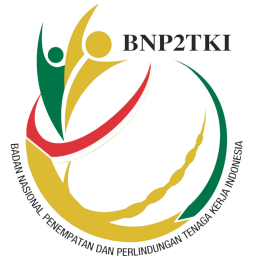 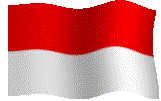 BADAN NASIONAL 
PENEMPATAN DAN PERLINDUNGAN 
TENAGA KERJA INDONESIA (BNP2TKI)
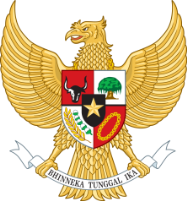 Pemberian Kredit Usaha Rakyat (KUR) kepada TKI Purna
MATERI SOSIALISASI NOMOR : 03.03.02.2016
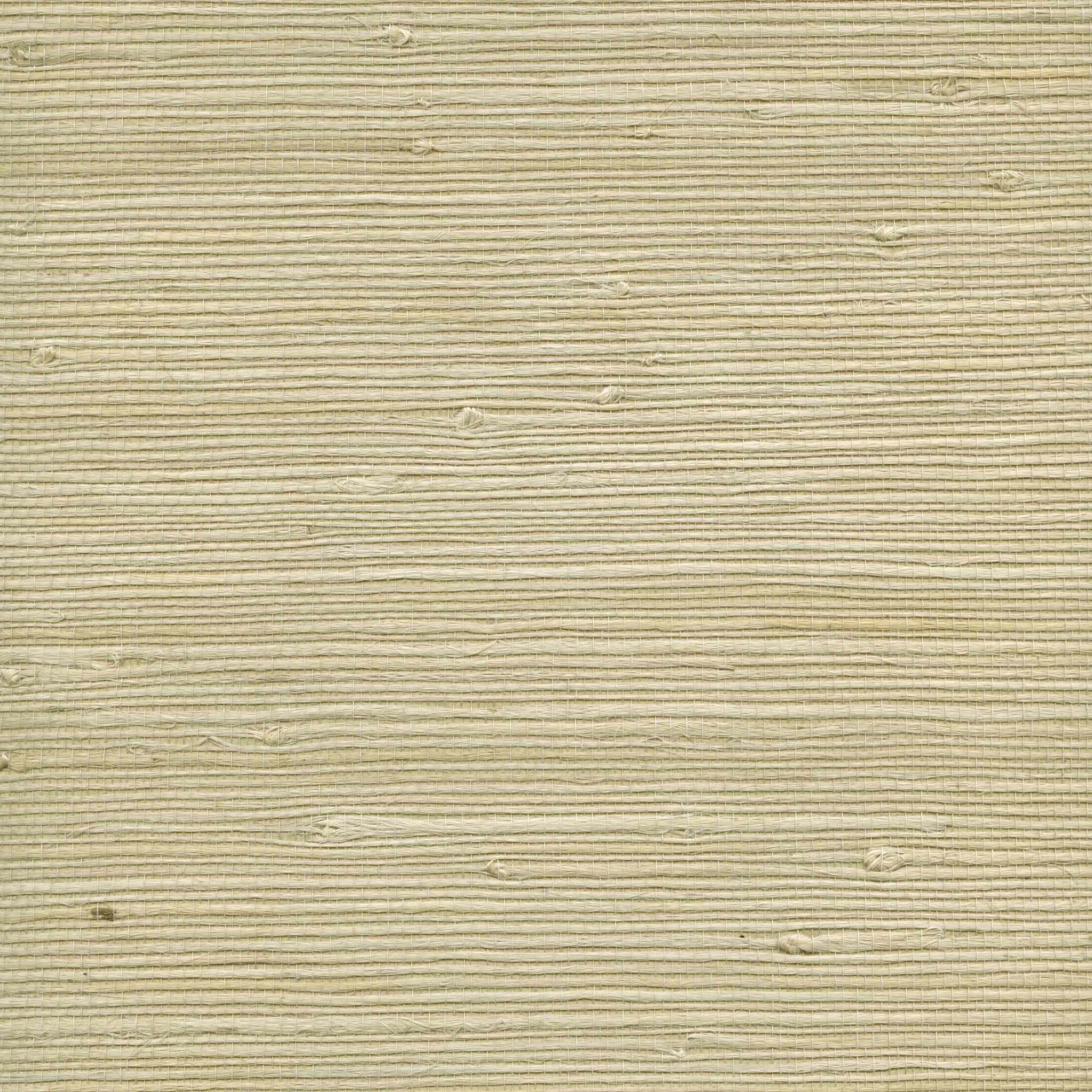 SOSIALISASI KUR  KEPADA TKI PURNA
KERJASAMA
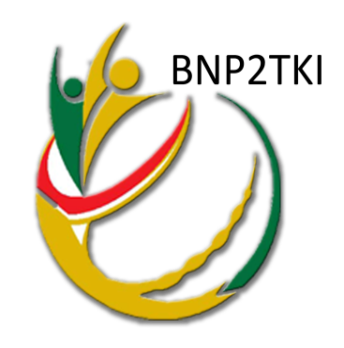 DENGAN
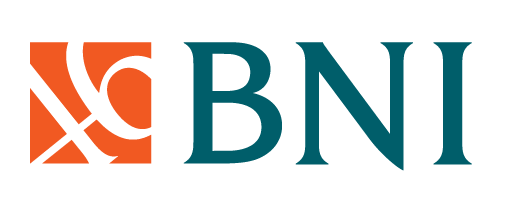 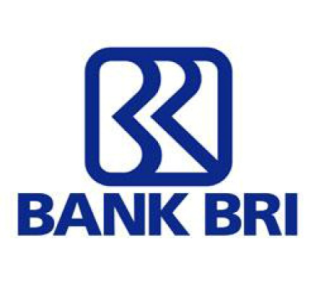 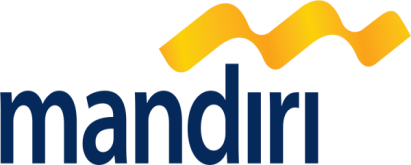 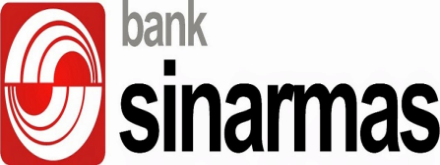 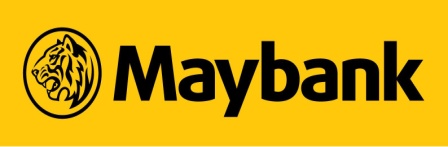 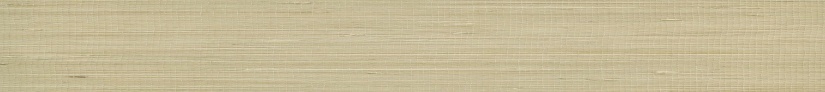 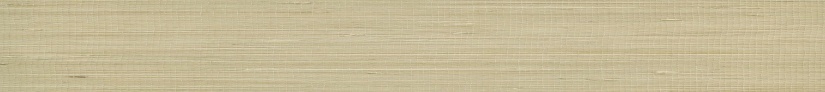 DIREKTORAT PEMBERDAYAAN
Apa itu KUR ?
KREDIT USAHA RAKYAT (KUR) adalah kredit / pembiayaan modal kerja dan / atau investasi kepada debitur usaha yang produktif dan layak namun belum memiliki agunan tambahan atau agunan tambahan belum cukup.
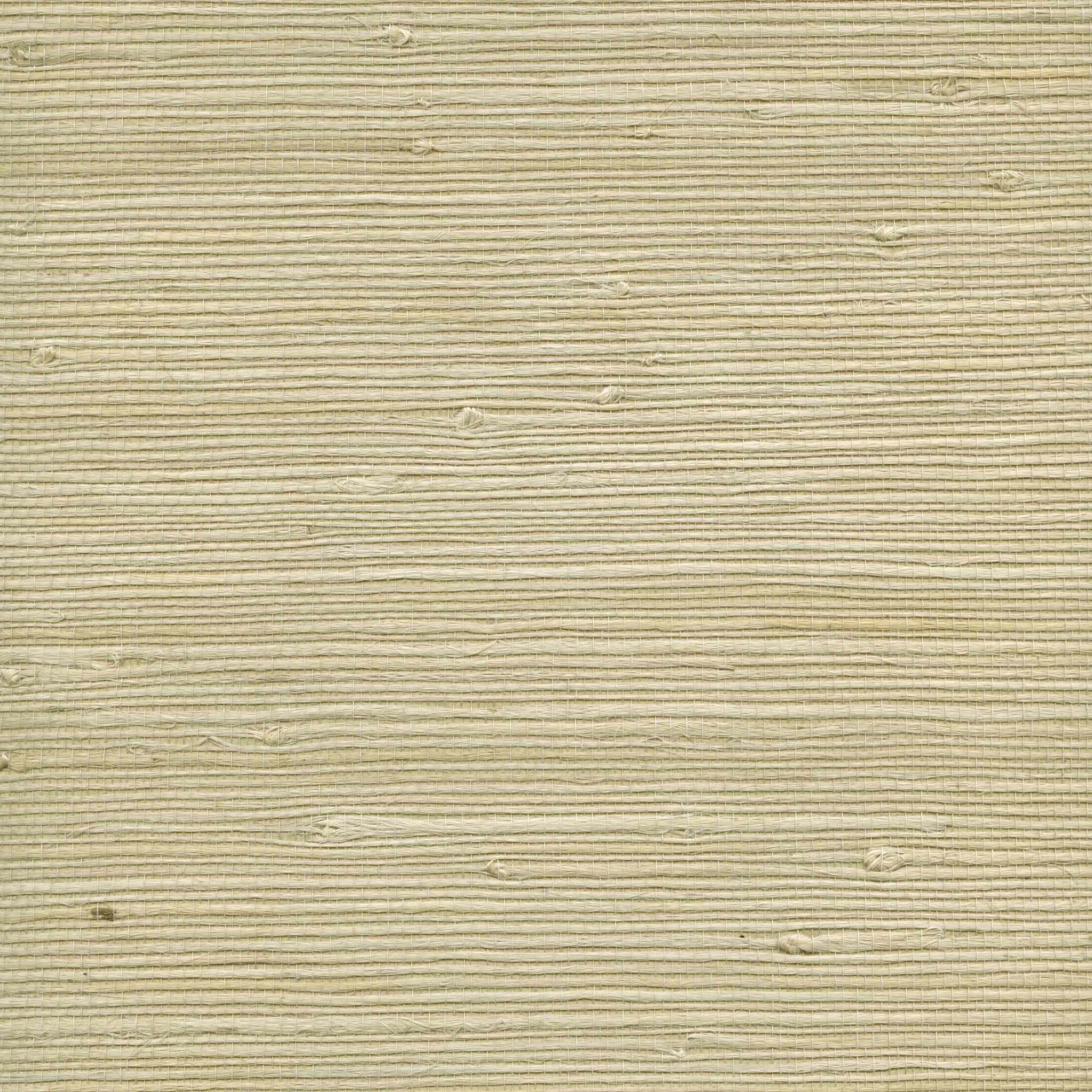 MANFAAT PEMBERIAN KUR 
KEPADA TKI PURNA
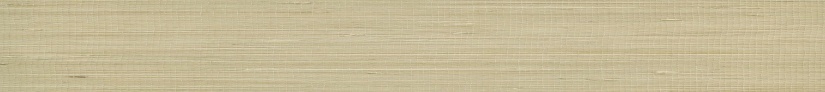 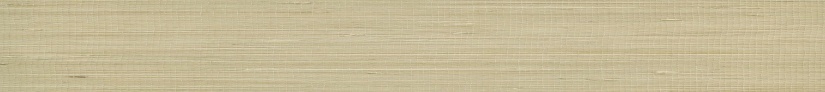 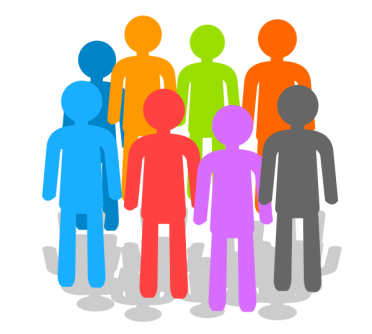 TKI PURNA
Mengembangkan usaha TKI Purna melalui pembiayaan dengan suku bunga ringan;
Meningkatkan kapasitas daya saing UMKM khususnya TKI Purna;
Mendorong pertumbuhan ekonomi dan penyerapan tenaga kerja      khususnya TKI Purna
Siapa yang menyalurkan KUR ?
PENYALUR KUR adalah BANK atau LEMBAGA KEUANGAN BUKAN BANK yang telah memenuhi persyaratan sebagai Penyalur KUR. Saat ini bank penyalur KUR yang telah bekerjasama dengan BNP2TKI adalah:

Bank BRI
Bank BNI
Bank Mandiri
Bank Sinar Mas
Bank BII Maybank
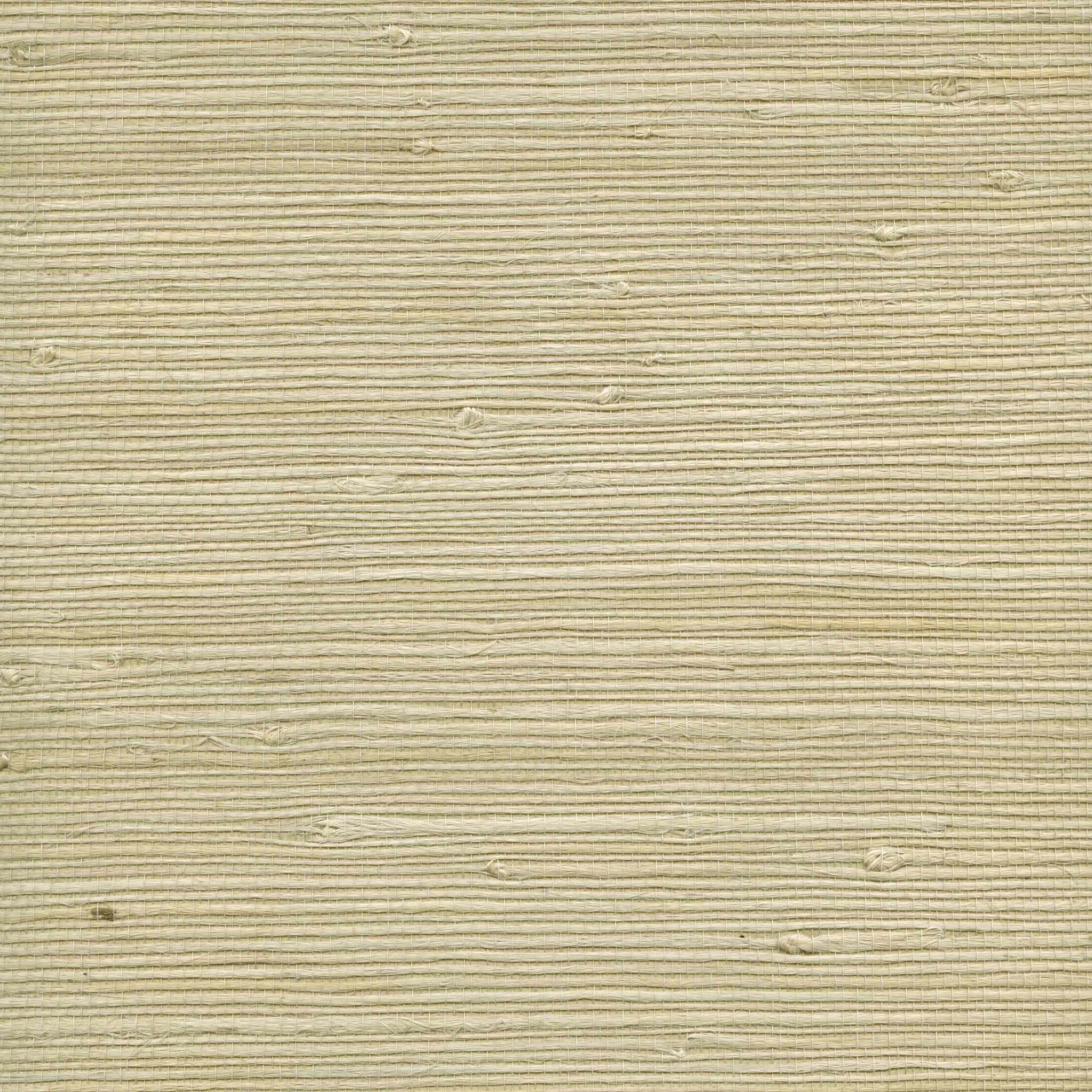 Yang berhak mendapatkan KUR ?
Penerima KUR adalah individu / perseorangan atau badan hukum yang melakukan usaha produktif berupa :

Usaha mikro, kecil dan menengah
Calon Tenaga Kerja Indonesia yang akan bekerja di luar negeri
Anggota keluarga dari karyawan / karyawati yang berpenghasilan tetap atau bekerja sebagai Tenaga Kerja Indonesia
Tenaga Kerja Indonesia yang purna bekerja di luar negeri
Pekerja yang terkena pemutusan hubungan kerja
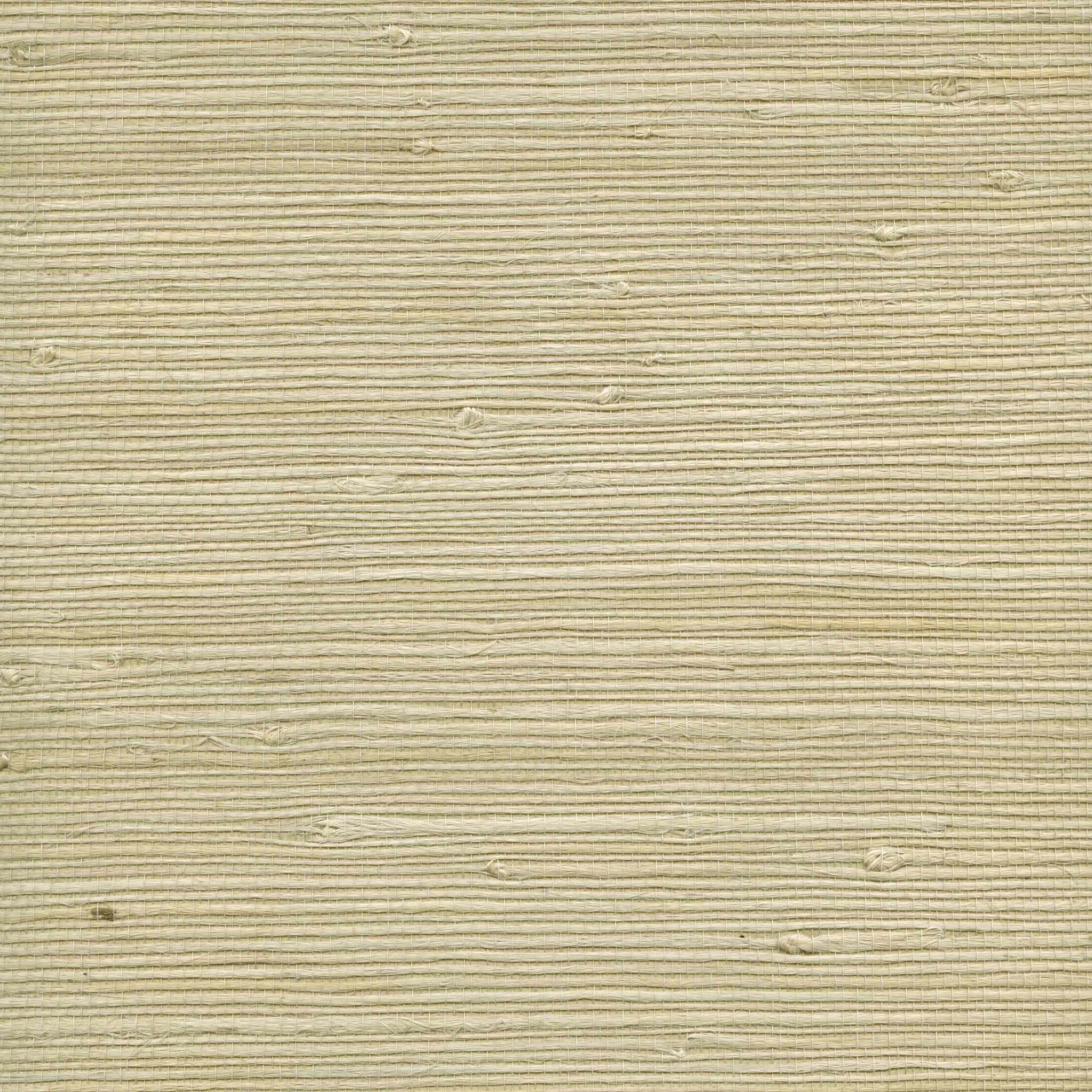 Usaha produktif yang dibiayai oleh KUR
Sektor usaha produktif yang dibiayai KUR, adalah :

Sektor Pertanian, seluruh usaha di sektor pertanian termasuk tanaman pangan, tanaman hortikultura, perkebunan dan peternakan.
Perikanan, seluruh usaha di sektor perikanan termasuk penangkapan dan pembudidayaan ikan.
Industri Pengolahan, seluruh usaha di sektor Industri Pengolahan termasuk industri kreatif di bidang periklanan, fesyen, film, animasi, video dan alat mesin pendukung kegiatan ketahanan pangan.
Perdagangan, seluruh usaha di sektor perdagangan termasuk kuliner dan pedagang eceran.
Jasa-jasa, seluruh usaha sektor penyediaan akomodasi dan penyediaan makanan, sektor transportasi – pergudangan – dan komunikasi, sektor real estate – usaha persewaaan – jasa perusahaan, sektor jasa pendidikan, sektor jasa kemasyarakatan – sosial budaya – hiburan – perorangan lainnya.
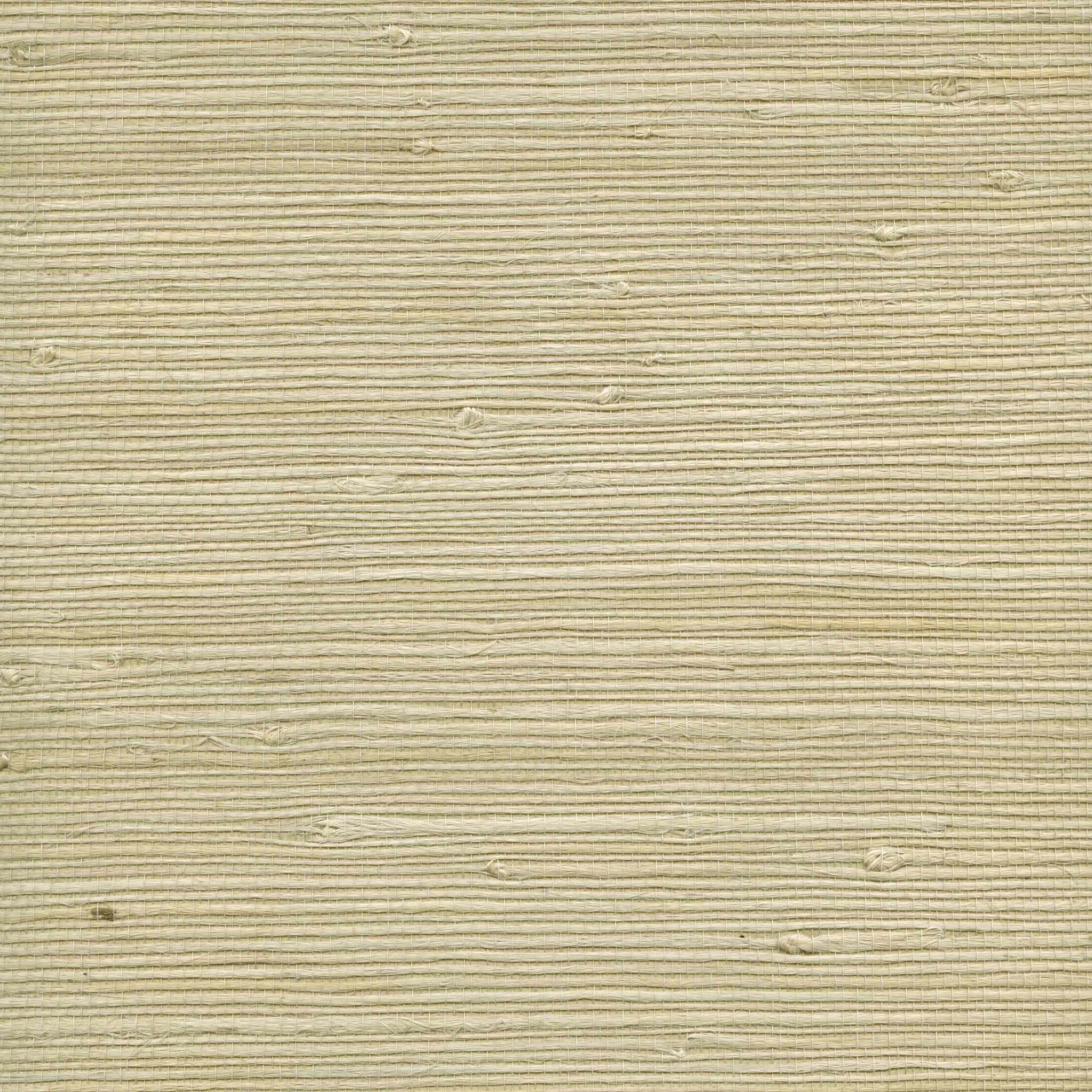 KUR Mikro
KUR Mikro diberikan kepada penerima KUR dengan jumlah paling banyak sebesar Rp 25.000.000 (dua puluh lima juta rupiah) per individu / perorangan

Suku bunga sebesar 9 % (sembilan perseratus) efektif pertahun atau disesuaikan dengan suku bunga flat / anuitas yang setara.

Jangka waktu KUR Mikro :
Paling lambat 3 (tiga) tahun untuk kredit / pembiayaan modal kerja atau
Paling lambat 5 (lima) tahun untuk kredit / pembiayaan investasi.
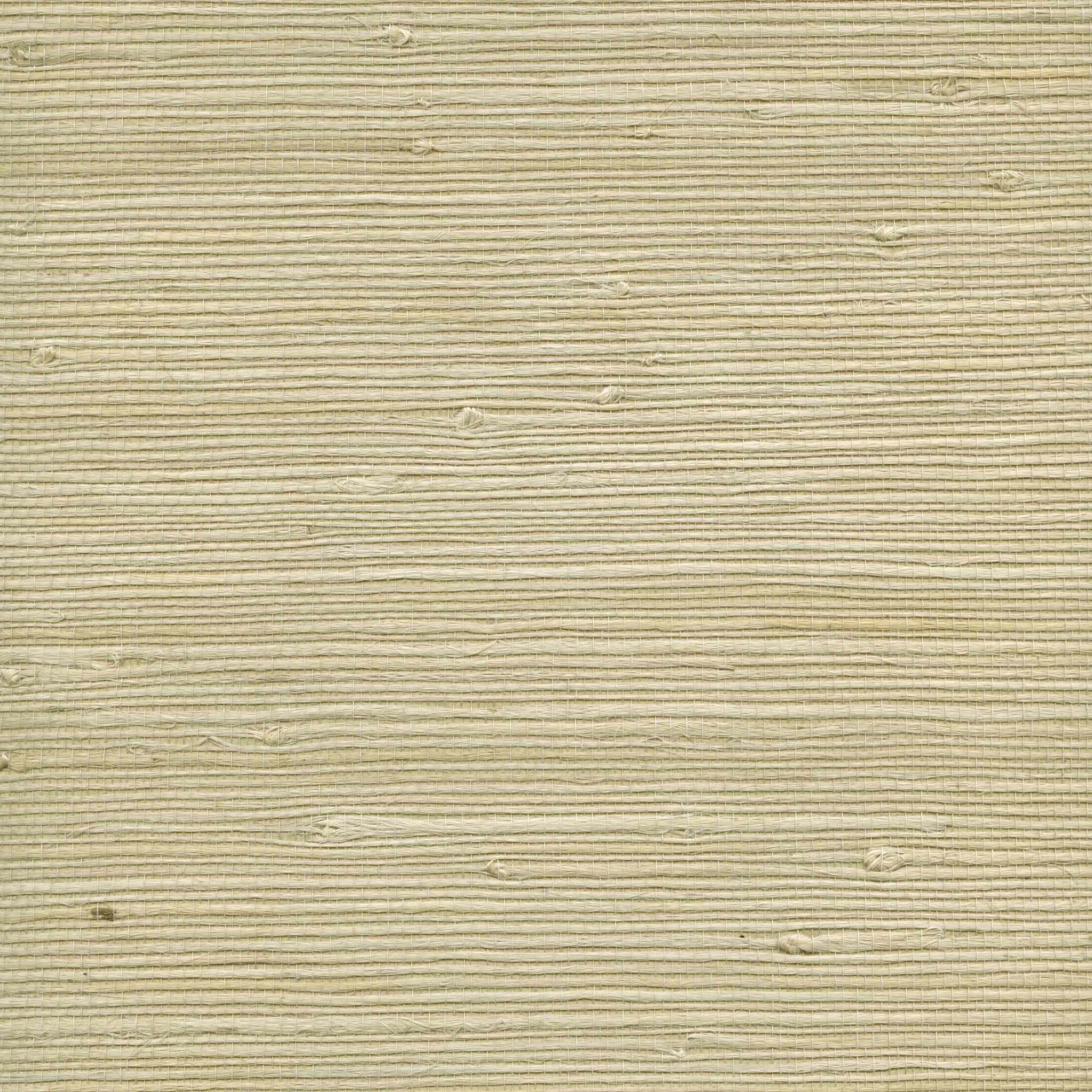 Syarat penerima KUR Mikro
Harus mempunyai usaha produktif dan layak yang telah berjalan minimum 6 (enam) bulan
Memiliki surat Izin Usaha Mikro dan Kecil yang diterbitkan pemerintah daerah setempat dan / atau surat izin lainnya.
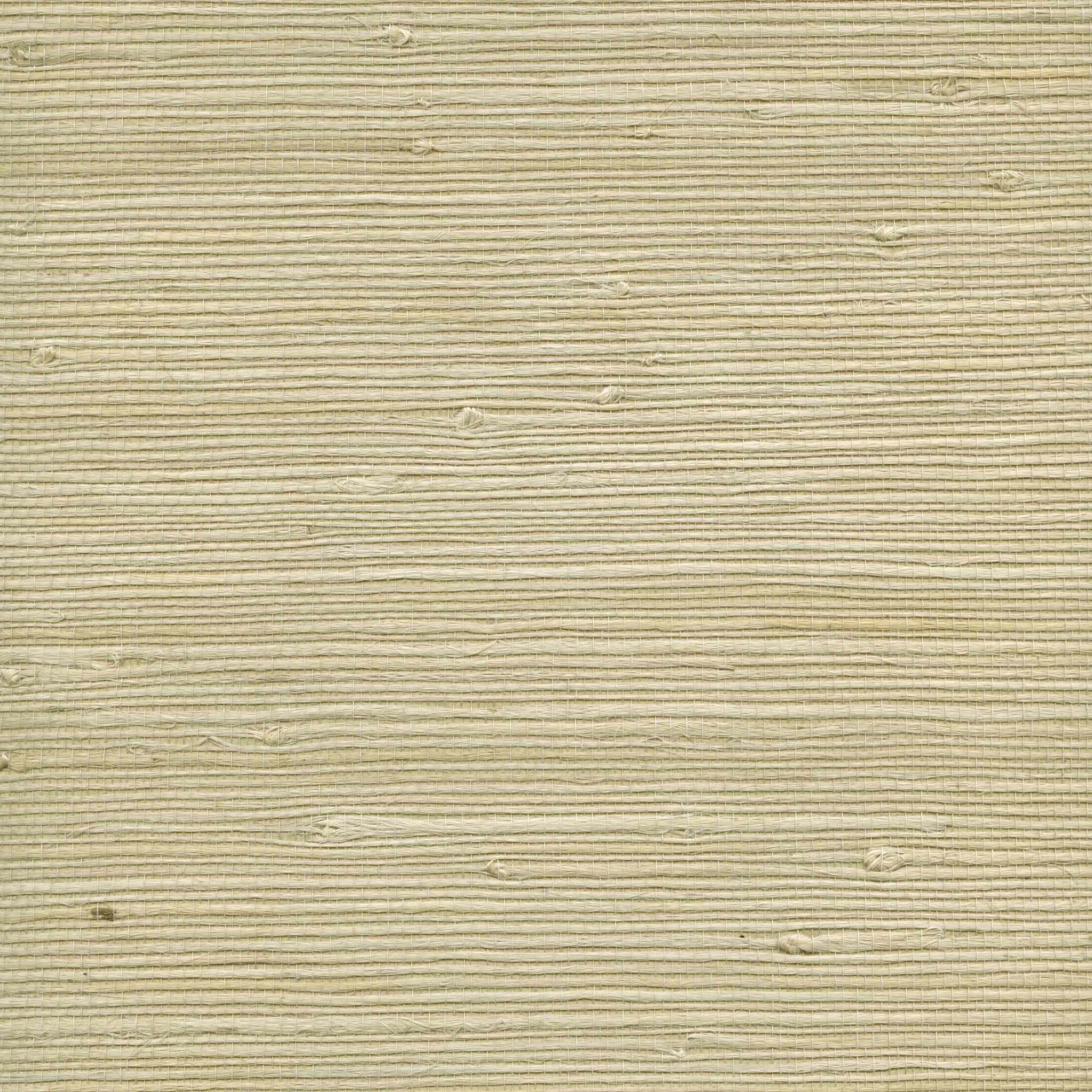 KUR Retail
KUR Retail diberikan kepada penerima KUR dengan jumlah diatas  Rp 25.000.000 (dua puluh lima juta rupiah) dan paling banyak sebesar Rp 500.000.000 (lima ratus juta rupiah)

Suku bunga sebesar 9 % (sembilan perseratus) efektif pertahun atau disesuaikan dengan suku bunga flat / anuitas yang setara.

Jangka waktu KUR Retail :
Paling lambat 4 (empat) tahun untuk kredit / pembiayaan modal kerja atau
Paling lambat 5 (lima) tahun untuk kredit / pembiayaan investasi.
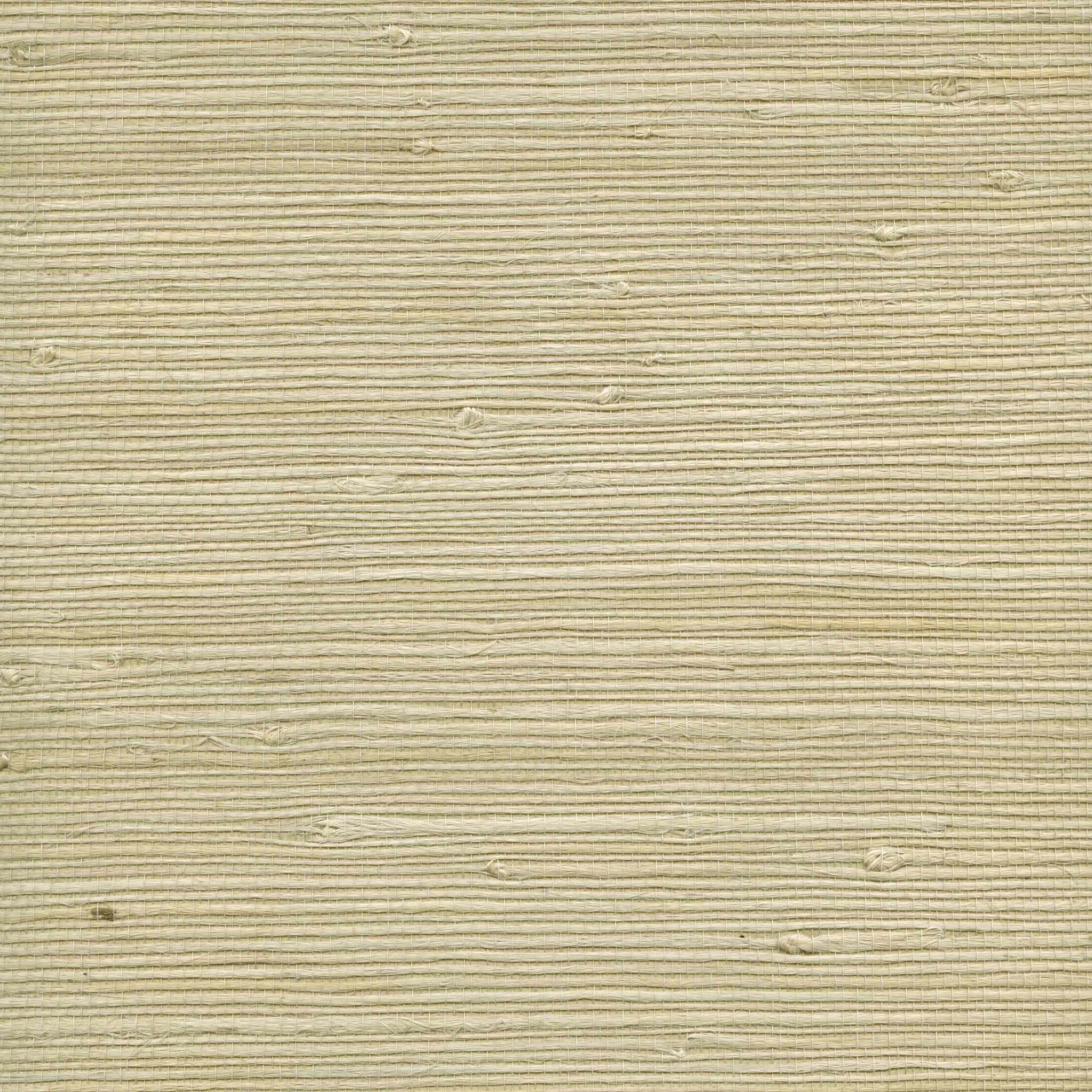 Syarat penerima KUR Retail
Harus mempunyai usaha produktif dan layak yang telah berjalan minimum 6 (enam) bulan
Memiliki surat Izin Usaha Mikro dan Kecil yang diterbitkan pemerintah daerah setempat dan / atau surat izin lainnya / Legalitas .
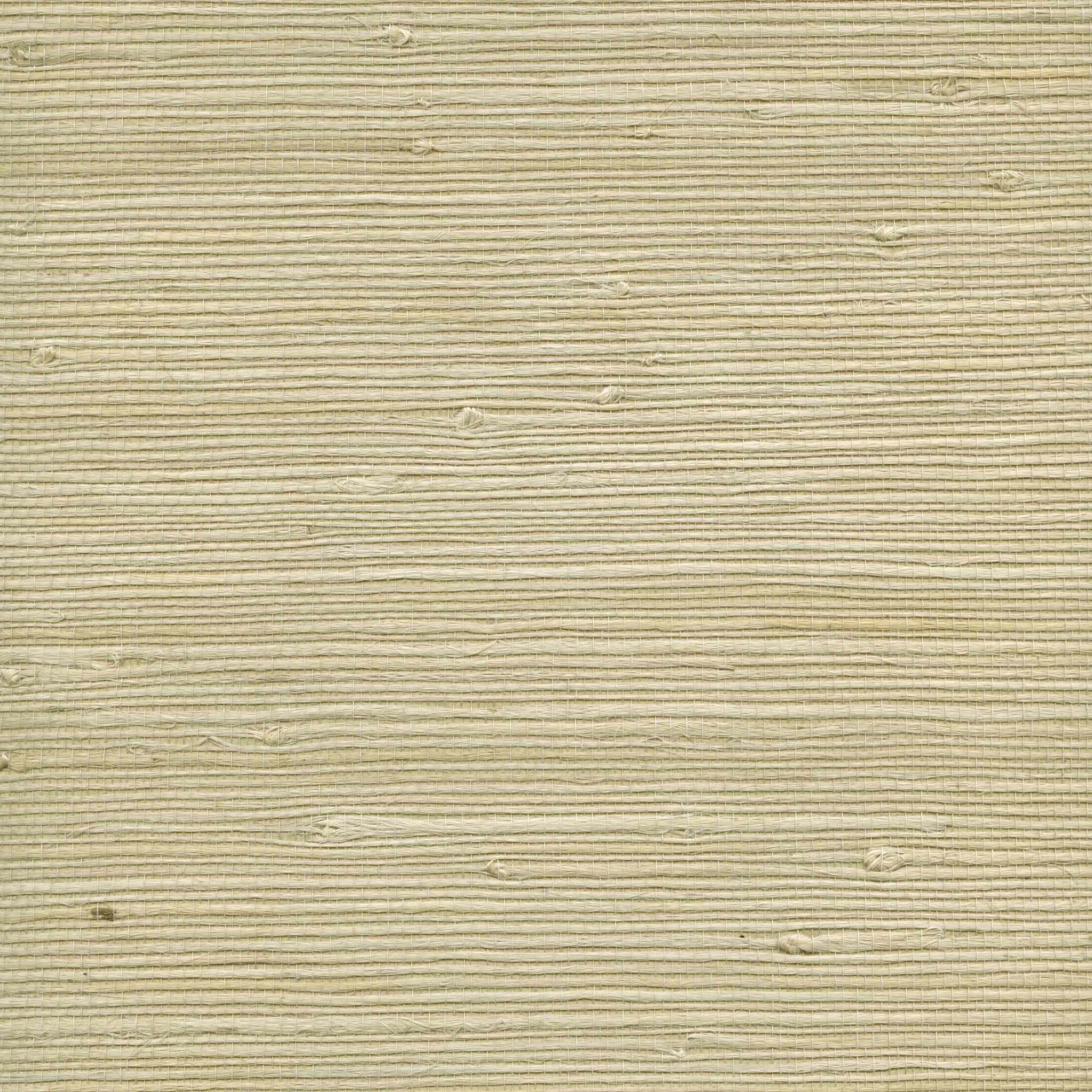 Penyaluran KUR melalui Lembaga Linkage
Lembaga Linkage adalah lembaga berbadan hukum yang dapat menerus pinjamkan KUR dari Penyalur KUR kepada penerima KUR berdasarkan perjanjian kerjasama.

Lembaga Linkage meliputi Koperasi Sekunder, Koperasi Primer, Bank Perkreditan Rakyat / Bank Perkreditan Rakyat Syariah, perusahaan pembiayaan, perusahaan modal ventura, Lembaga Keuangan Mikro  pola konvensional atau syariah, lembaga keuangan bukan bank lainnya dan kelompok usaha.
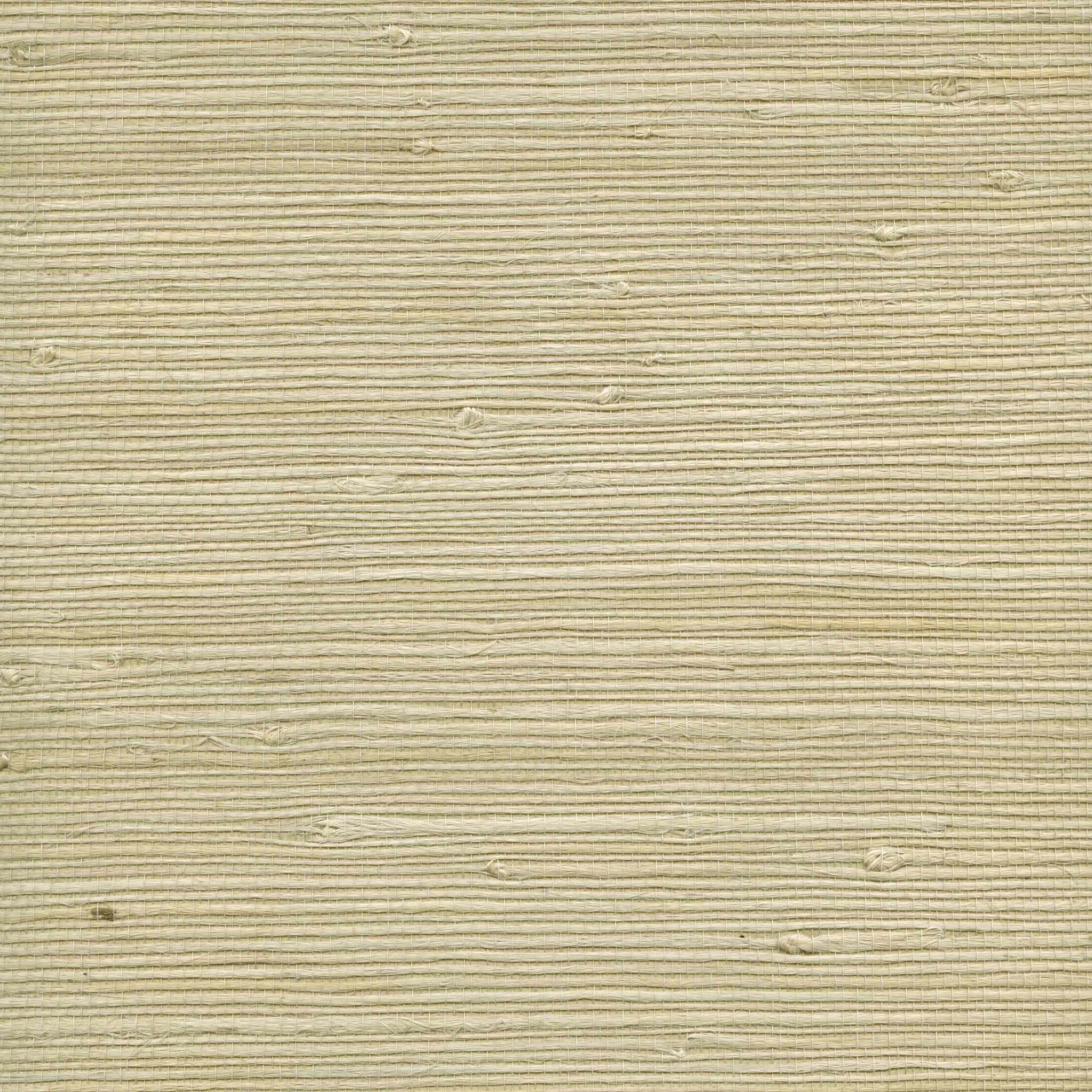 Penyaluran KUR melalui Lembaga Linkage dibagi 2 pola yakni :
Pola pembiayaan channeling
	Yakni pinjaman yang diberikan oleh perbankan kepada kelompok TKI Purna atau TKI Purna perorangan dimana keberadaan multifinance/offtaker (LKM,BPR,Koperasi,BMT,dll) hanya bertindak sebagai ‘agency’ (dalam hal ini adalah usaha tanpa off taker atau off taker berfungsi hanya sebagai agency).  Off taker tidak mempunyai kewenangan memutus kredit kecuali mendapat surat kuasa dari bank. bank memberikan pembiayaan secara langsung kepada kelompok TKI Purna atau TKI Purna perorangan sebagai end user melalui perusahaan mitra (off taker) yang bertindak sebagai agen.

Pola pembiayaan executing
	Bank memberikan pembiayaan kepada perusahaan mitra/ multifinance/offtaker  dimana kemudian off taker meneruskan kepada kelompok TKI Purna atau TKI Purna perorangan sebagai end user, sehingga off taker tercatat sebagai debitor bank (sebagai penjamin utama dari kelompok TKI Purna atau TKI Purna perorangan).
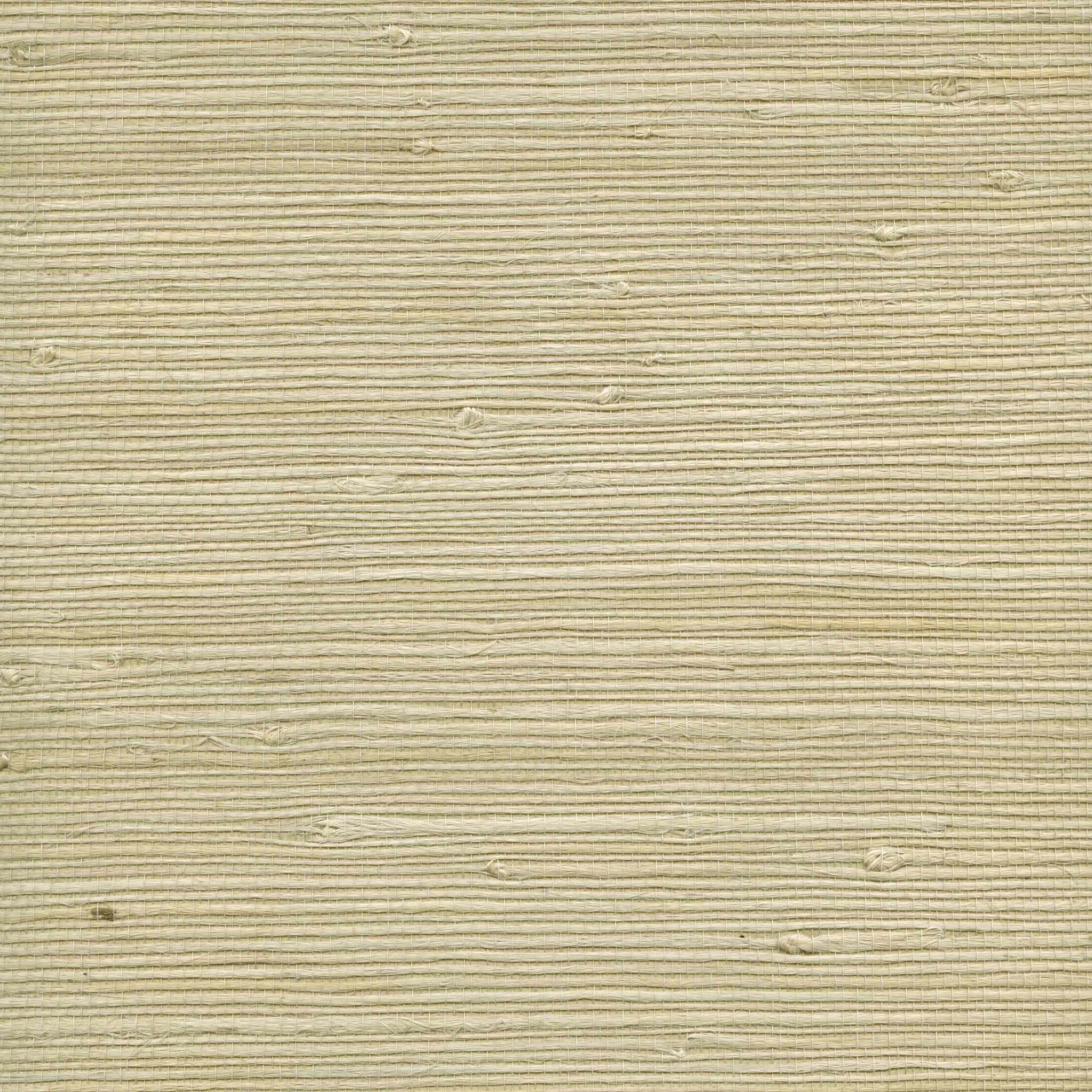 PELAYANAN PENGADUAN TKI (CRISIS CENTER) BNP2TKI
Telpon dari dalam negeri : “Halo TKI” 08001000        (24 jam, bebas pulsa)

Telpon dari luar negeri :  +62 21 29244800

SMS : 7266 (ACA#TKI#Nama Pelapor#Isi Pelaporan)

Faksimili  : +62 21 2924 4810 – 11

Email  : halotki@bnp2tki.go.id

Surat menyurat  : Jl.  MT. Haryono Kav. 52, Pancoran-Jakarta Selatan 12770
SISTEM ON-LINE BNP2TKI
Sistem yang sudah dikembangkan di BNP2TKI meliputi;

Sistem Pelayanan Penempatan Tenaga Kerja Indonesia (SISKOTKLN)
http://siskotkln.bnp2tki.go.id
Sistem Pendataan Kedatangan dan Pelayanan Kepulangan TKI
http://sipendaki.bnp2tki.go.id 
Sistem Pelayanan Pengaduan TKI (Crisis Center)
http://halotki.bnp2tki.go.id 
Sistem Informasi Pasar Kerja Luar Negeri (+ Pendaftaran Pencaker Online)
http://infokerja-bnp2tki.org
Terima Kasih